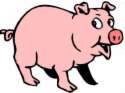 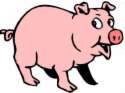 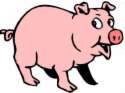 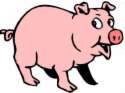 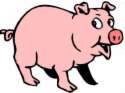 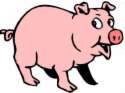 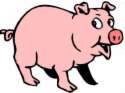 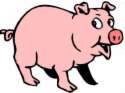 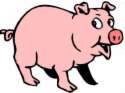 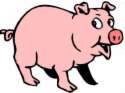 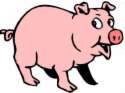 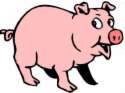 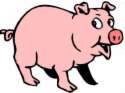 “Oink Oink!” said the little pig.
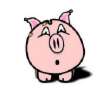 Oink Oink!
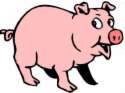 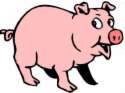 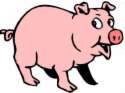 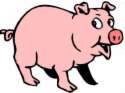 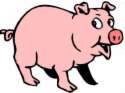 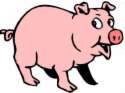 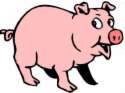 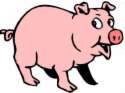 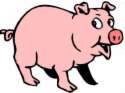 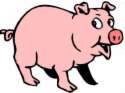 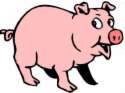 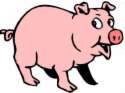 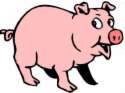 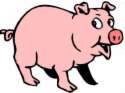 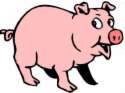 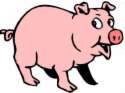 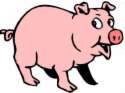 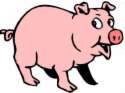 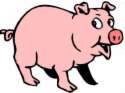 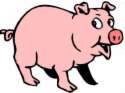 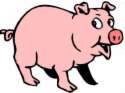 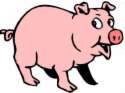 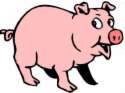 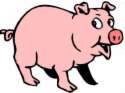 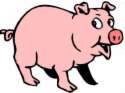 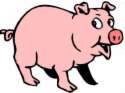 “I like driving my pink car!” said Miss Piggy.
I like driving my pink car!
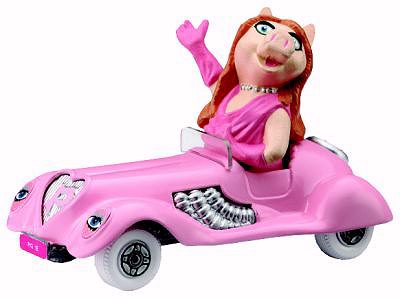 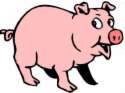 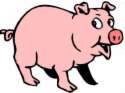 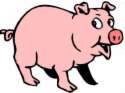 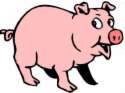 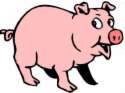 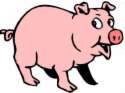 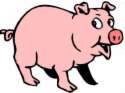 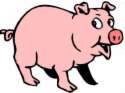 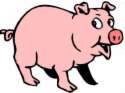 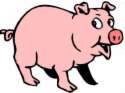 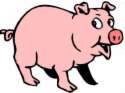 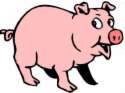 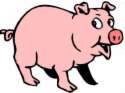 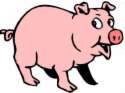 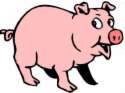 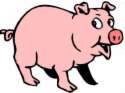 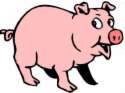 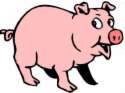 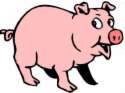 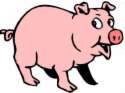 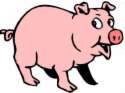 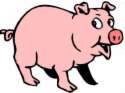 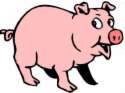 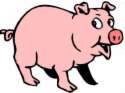 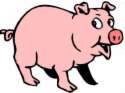 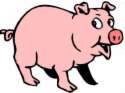 “Oh dear, my big nose is stuck!” said Daddy pig.
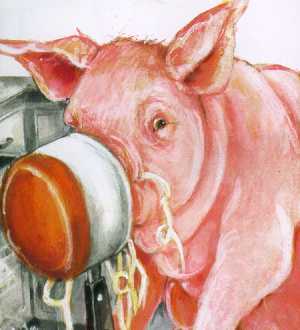 Oh dear, my big nose is stuck!
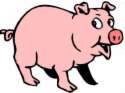 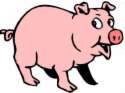 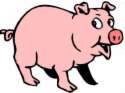 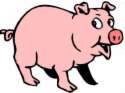 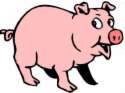 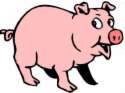 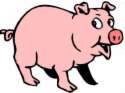 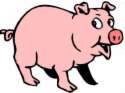 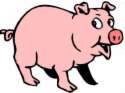 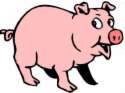 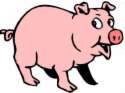 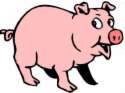 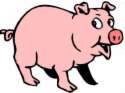 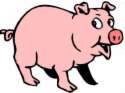 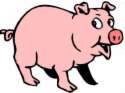 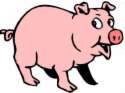 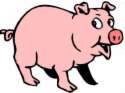 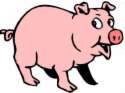 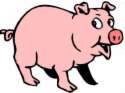 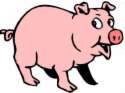 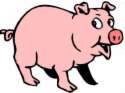 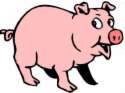 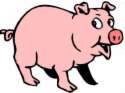 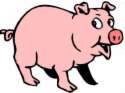 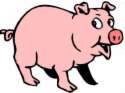 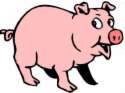 “I like to save money!” said the little pig to his Daddy.
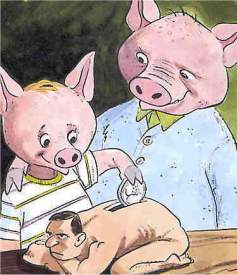 I like to save money!
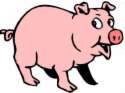 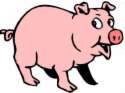 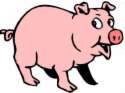 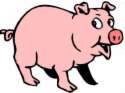 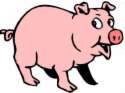 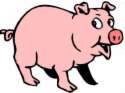 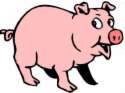 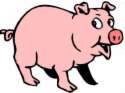 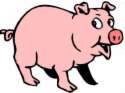 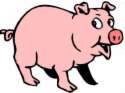 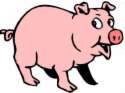 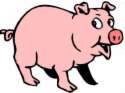 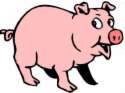 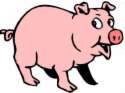 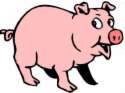 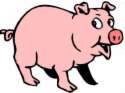 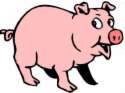 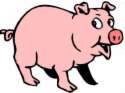 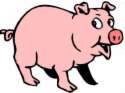 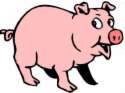 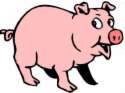 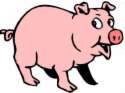 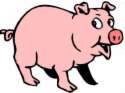 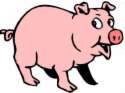 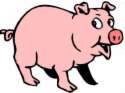 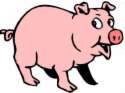 “We can fly high in the sky!” shouted the pigs.
We can fly high in the sky!
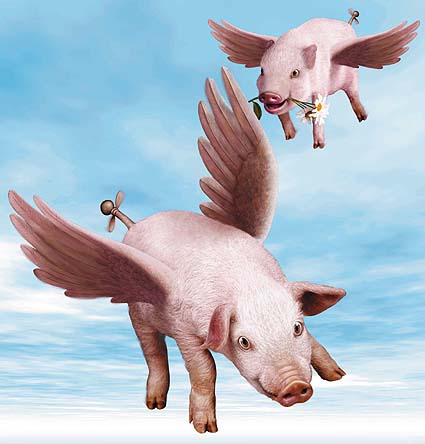 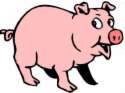 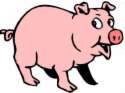 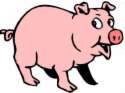 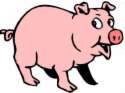 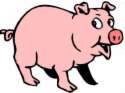 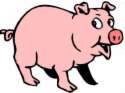 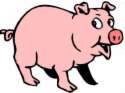 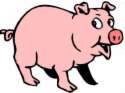 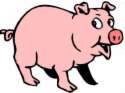 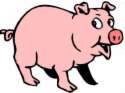 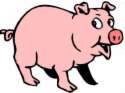 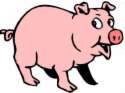 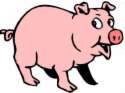